Лепка в подготовительной группе на тему«Труд людей весной»
Выполнила: Сыркина Н.В.
Цель: Продолжать знакомить с правилами личной гигиены и безопасностью труда при работе с пластилином, с материалами, инструментами и приспособлениями для лепки, организацией рабочего места; знакомство с простыми приёмами лепки, развитие глазомера, воображения, творчества, смекалки.
Задачи:
1) Формировать умение лепить с натуры знакомые предметы (фрукты, овощи, цветы), передавая их характер и особенность.
2) закреплять приемы лепки: сплющивание, скатывание, вытягивание, вдавливание.
3) Развивать мелкую моторику рук, глазомер.
4) Закреплять навыки аккуратной лепки (не разбрасывать пластилин, не пачкать одежду).
Оборудование: Картинки с изображениями цветов, примеры работ (слепленные). Пластилин, стеки, подкладная доска, влажная салфетка, муляжи овощей.
Если снег повсюду тает,День становится длинней,Если всё зазеленелоИ в полях звенит ручей,Если солнце ярче светит,Если птицам не до сна,Если стал теплее ветер,Значит, к нам пришла….(Весна)
Да, верно. С приходом весны у природы и у животных появилось много дел и забот. Природа проснулась после зимы, впитывает себя больше влаги и солнечного света, чтобы скорей появилась травка, листочки на деревьях, цветы. Все животные сейчас заняты тем, что им нужно обзавестись потомством, многому их научить и вырастить до прихода зимы. А какие заботы появились у людей с приходом весны?(Убрать старую листву и траву, ветки и палки, собрать весь мусор, побелить деревья, повесить скворечники для птиц, посадить семена и рассаду.)
Чтобы приятней было нашим глазам, мы все стараемся наводить порядок не только дома, но и на улице. И каждый это делает по-своему. А люди, у которых есть дачи, с приходом весны спешат скорей там убраться и посадить новый урожай, ведь чтоб собрать хороший урожай осенью, весной надо хорошо потрудиться.
Физминутка«На лужайке поутру».-На лужайке поутруМы затеяли игру.Я - подснежник, ты - вьюнок,Становитесь в наш венок.Раз, два, три, четыре,Раздвигайте круг по шире.А теперь мы ручейки,Побежим вперегонки.Прямо к озеру спешим,Станет озеро большим.Становитесь в круг опять -Будем в солнышко играть.Мы – весёлые лучи,Мы – резвы и горячи.
Мы с вами знакомились с домашними птицами и животными и создавали вместе ферму. Но для полноценности нам явно не хватает  чего то. Чего же?(Огорода, сада, цветника.)Поэтому предлагаю вам сегодня дополнить нашу ферму, а сделаем мы это всё - из пластилина.Дети садятся за столы
Пальчиковая гимнастика «Колобок»- «Лепим вместе колобка,Месим тесто мы слегка.А потом его катаем,На окошечко сажаем.Он с окошка прыг, прыг-скок,Укатился в лес, дружок».Повторить 2 раза.
Теперь наши ручки и пальчики готовы к работе. Ребята, как вы уже догадались, сегодня мы будем лепить фрукты, овощи и цветы.
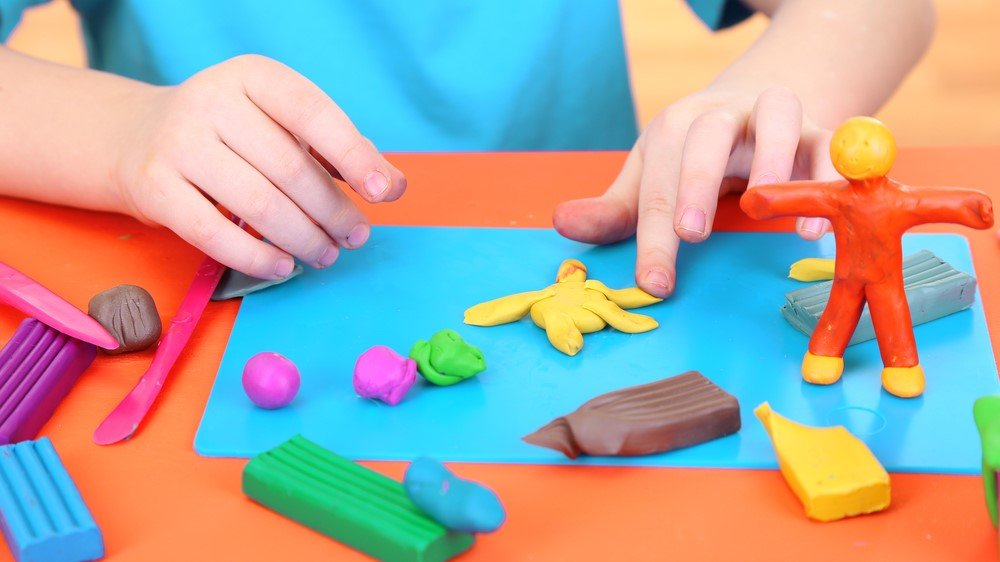 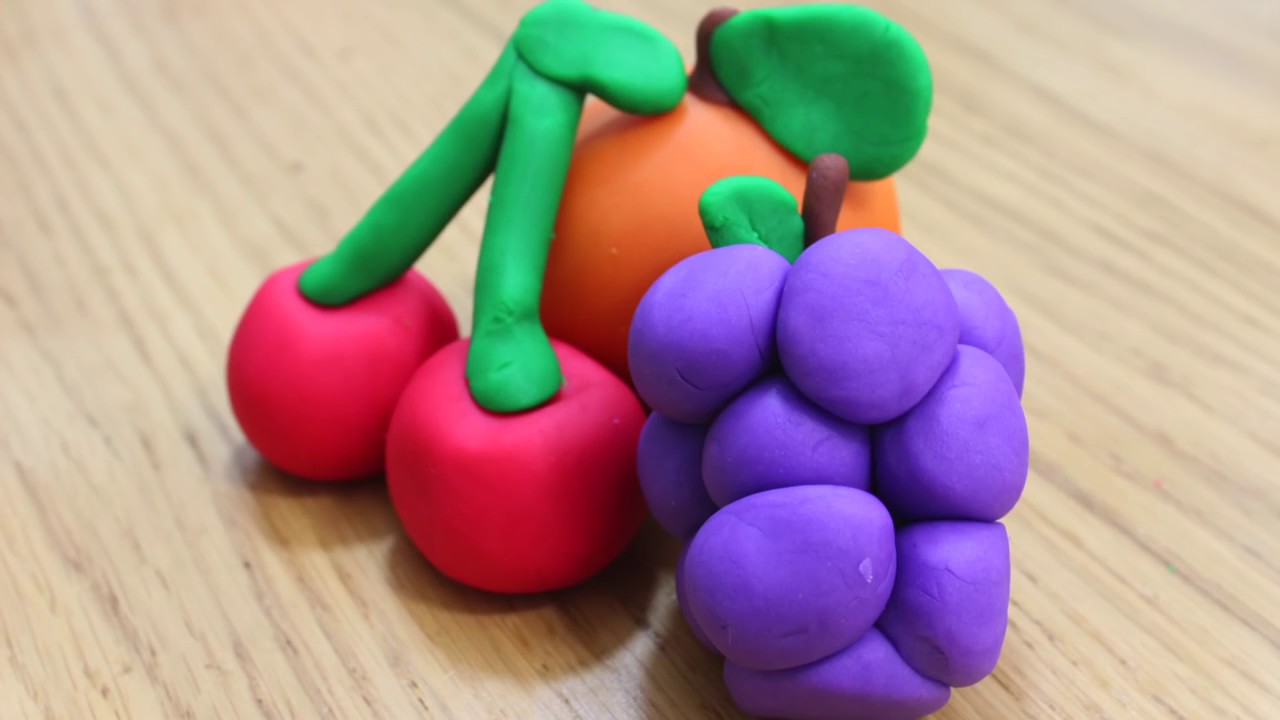 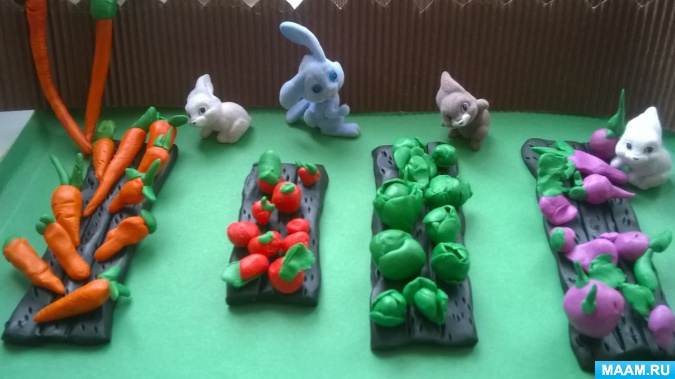 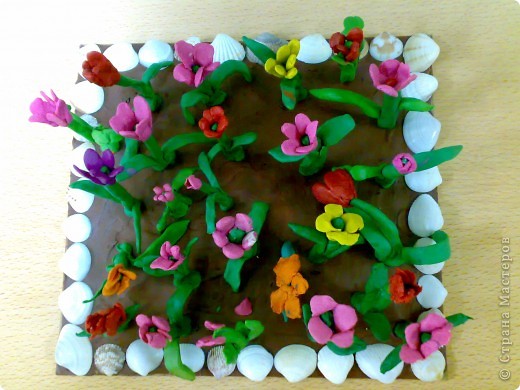 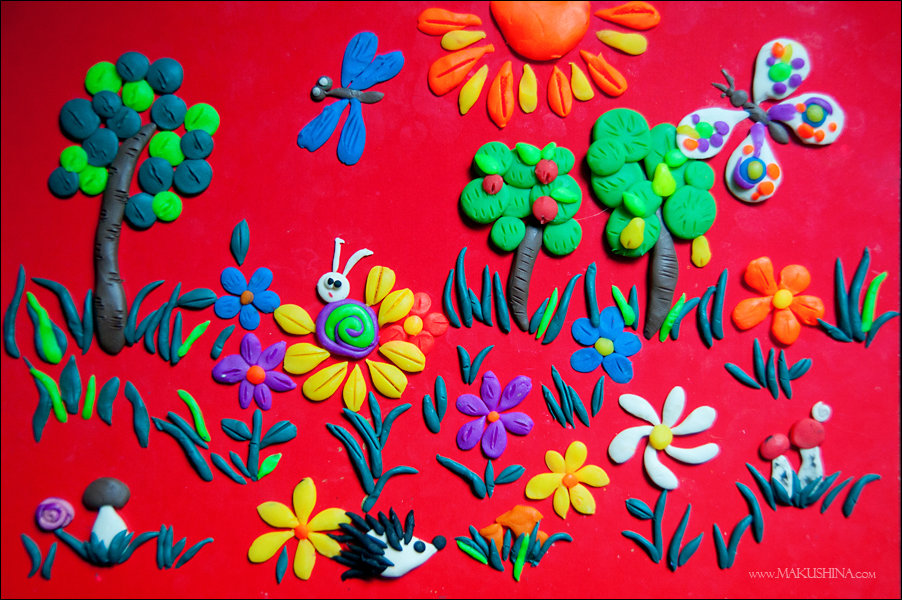 Ребята, вы сегодня славно потрудились, теперь, как вы думаете, на нашей «ферме» есть всё необходимое?(Да.) Ребята вы очень хорошо потрудились сегодня, давайте похлопаем себе!